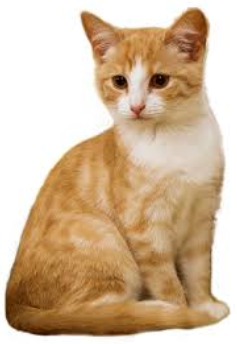 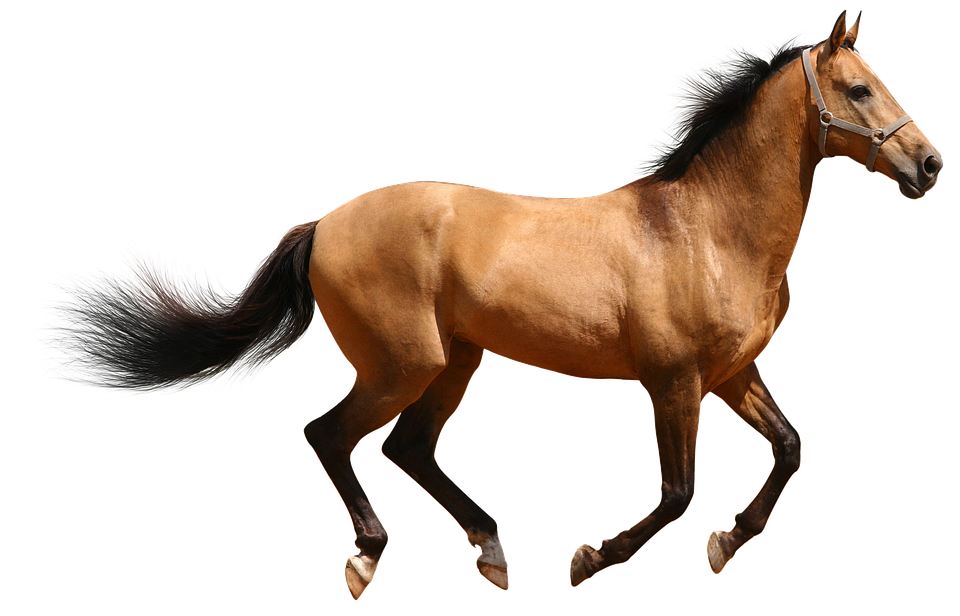 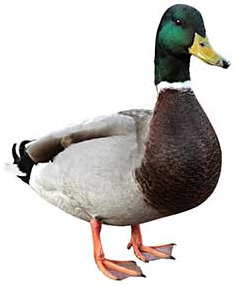 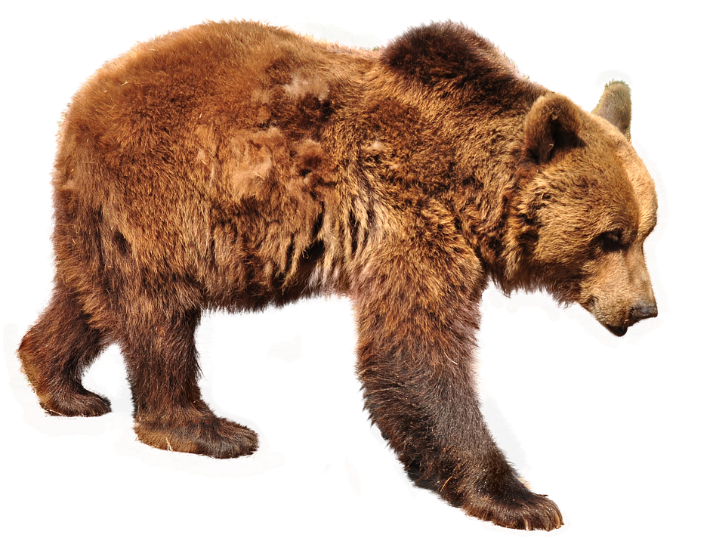 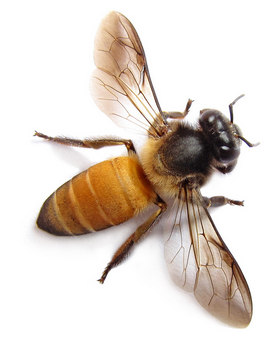 How could we
categorise (group)
these animals?
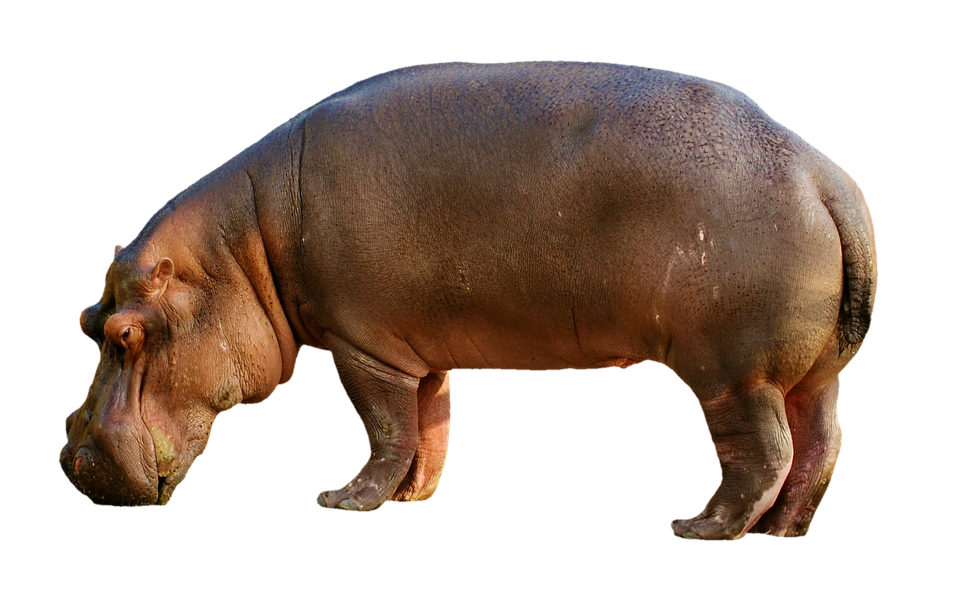 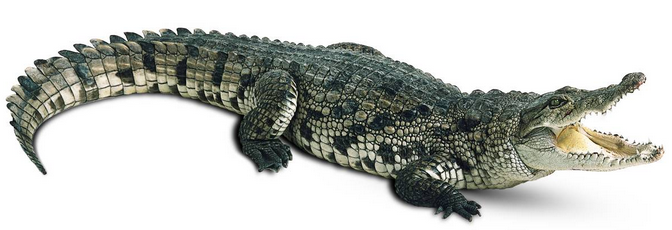 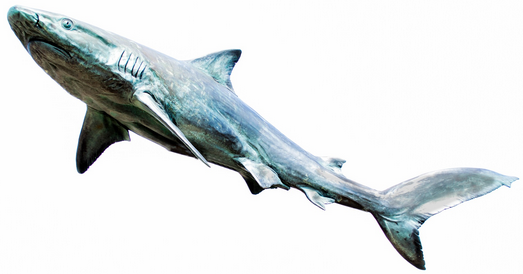 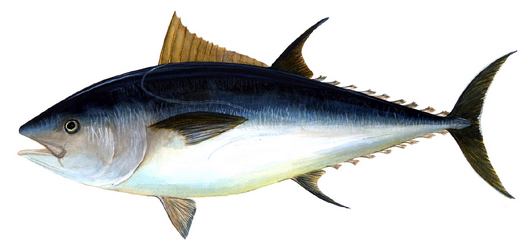 List 5 ways.
How have they been organised?
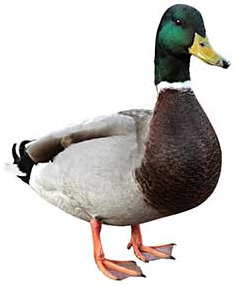 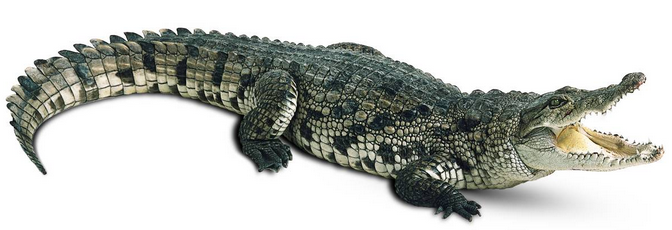 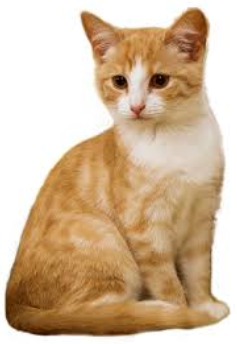 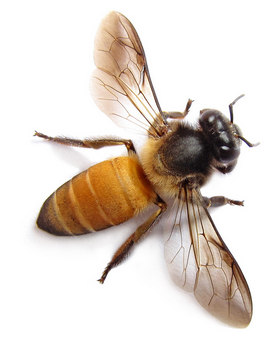 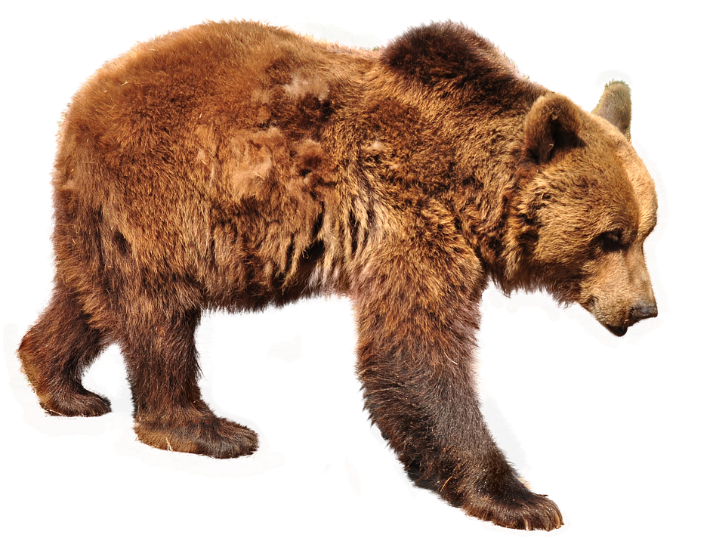 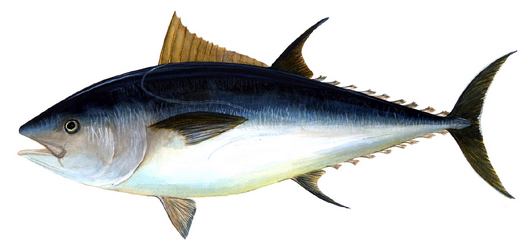 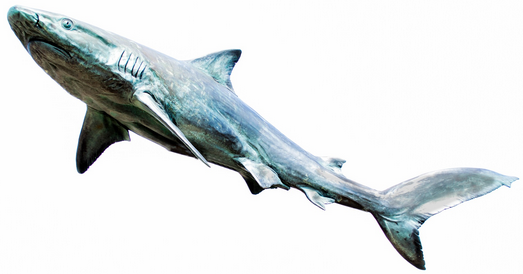 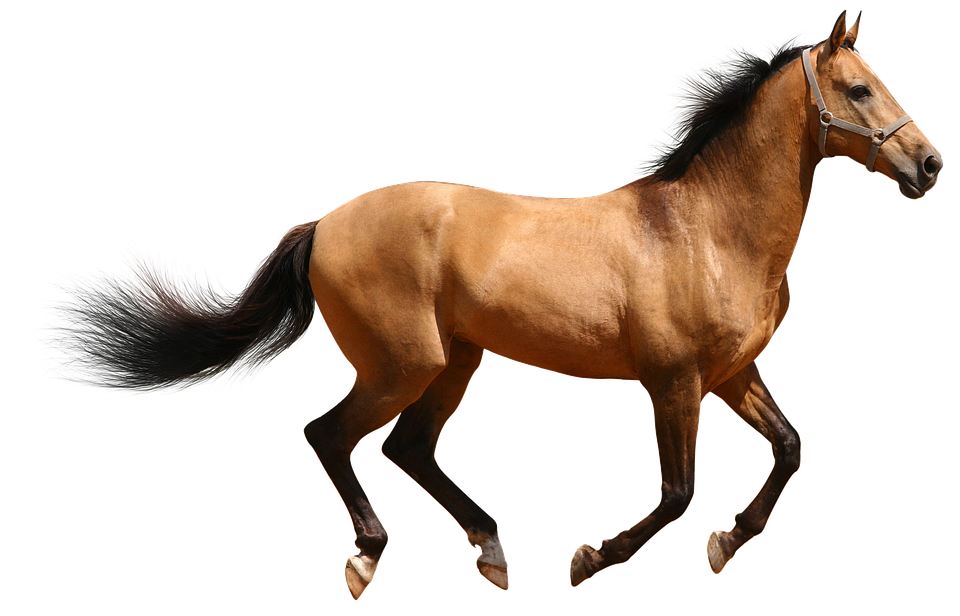 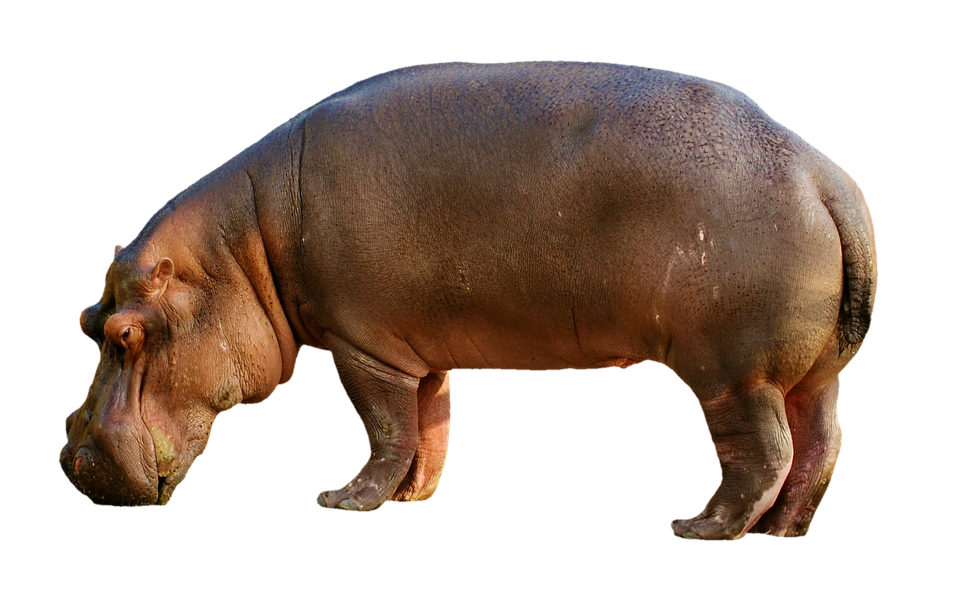 Dangerous
Not dangerous
How have they been organised?
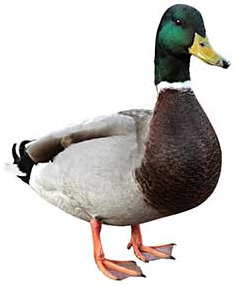 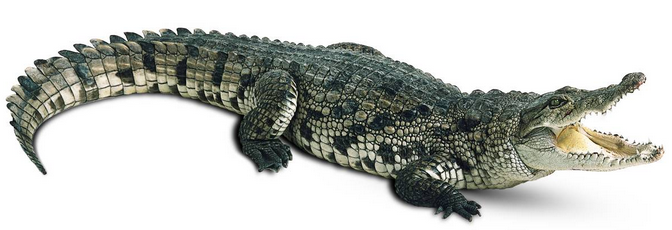 2 legs
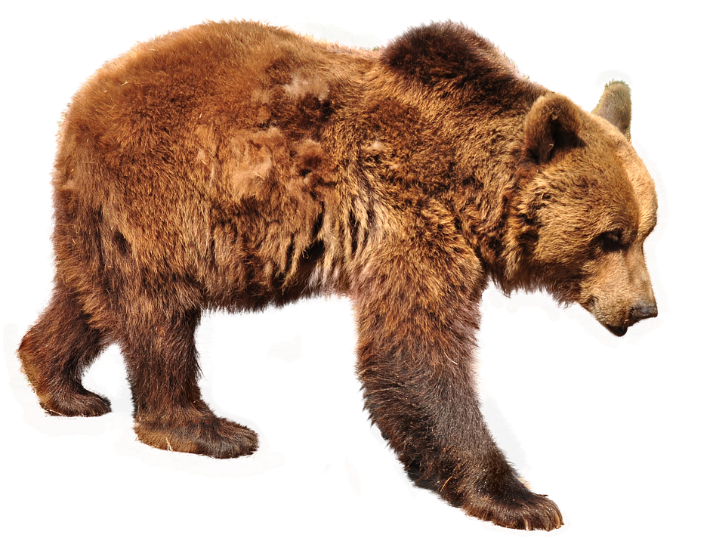 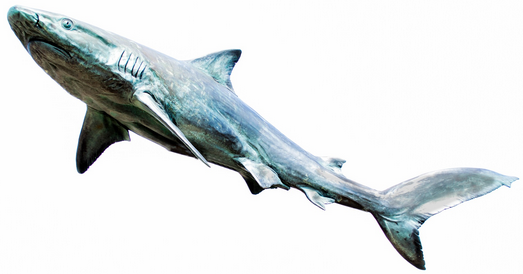 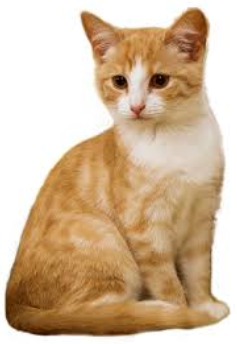 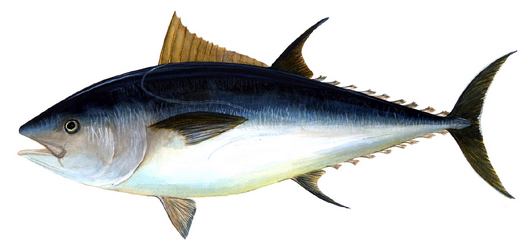 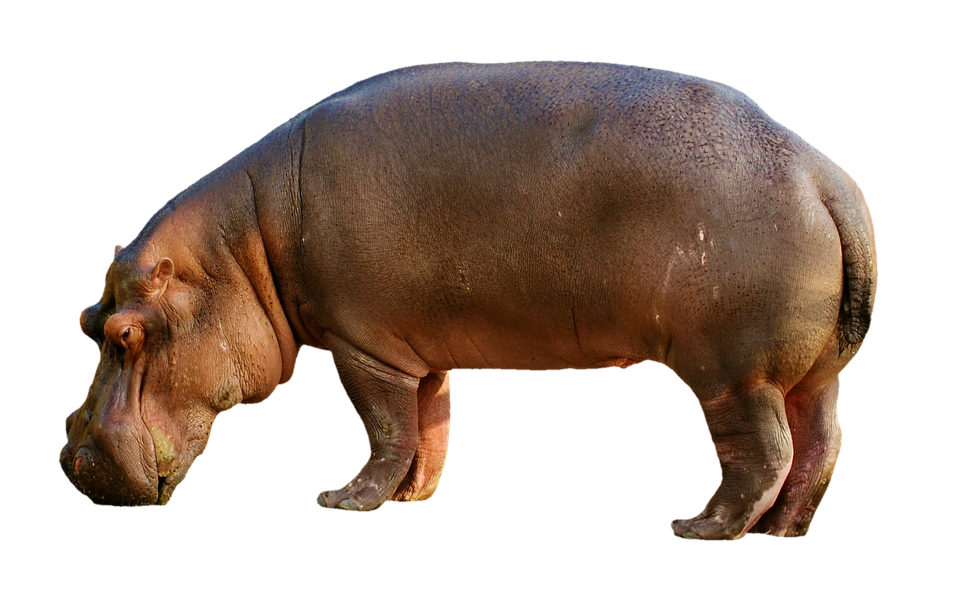 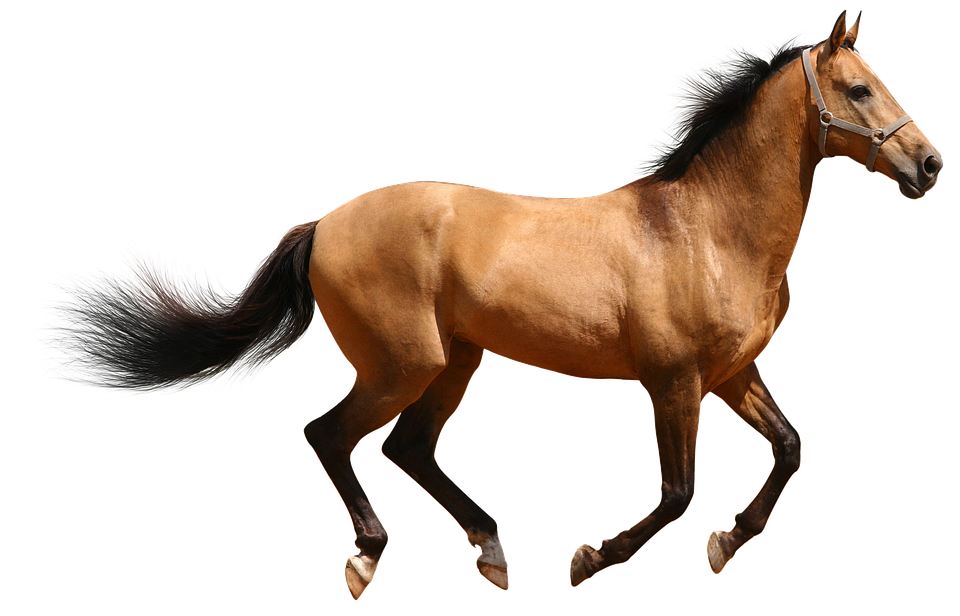 No legs
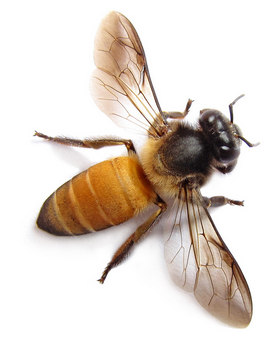 6 legs
4 legs
Venn Diagrams
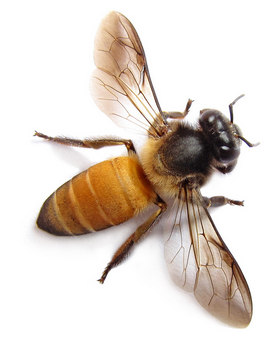 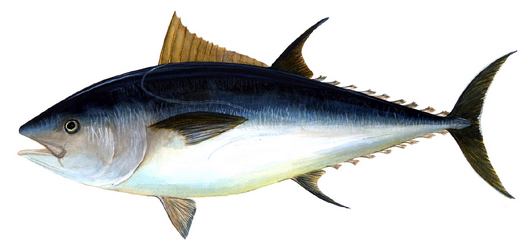 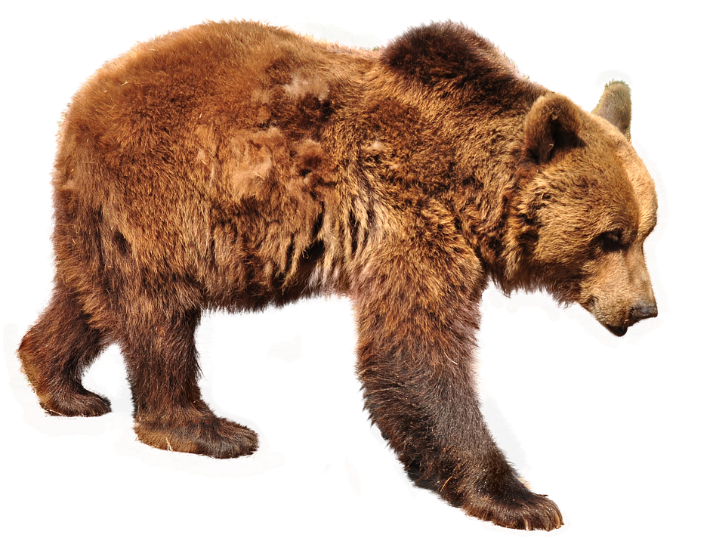 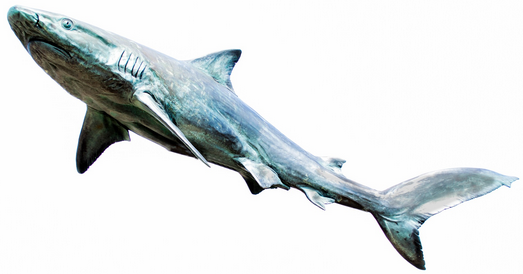 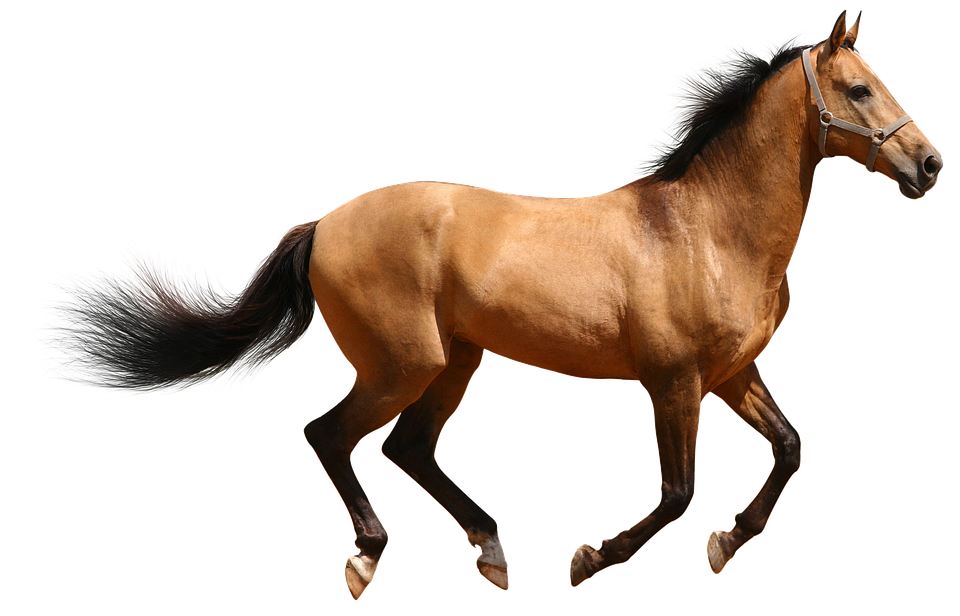 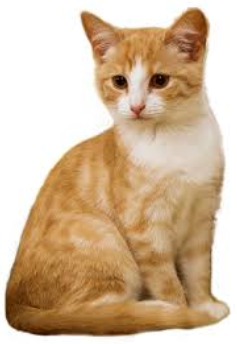 Live on land
Live in water
Which group would these animals go into?
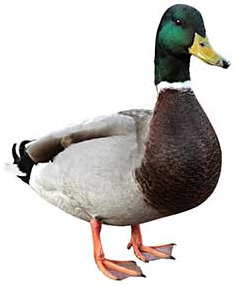 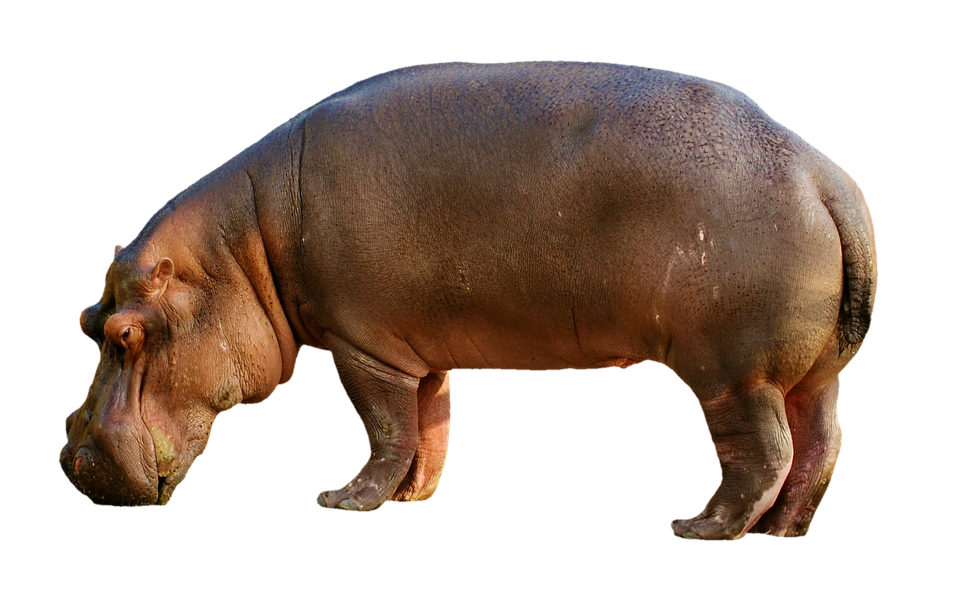 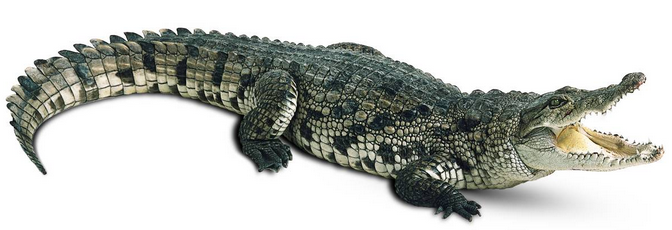 Live on land 
and 
in water
Live on land
Live in water
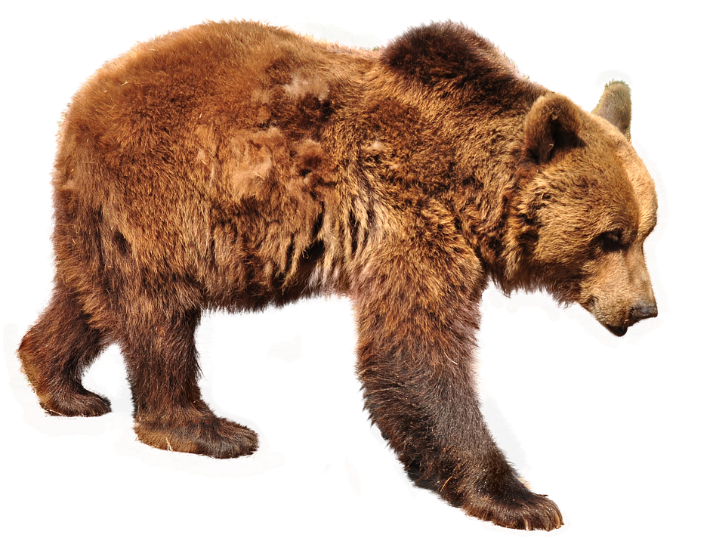 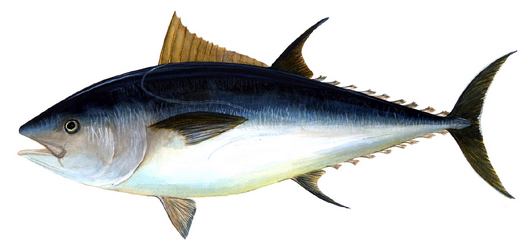 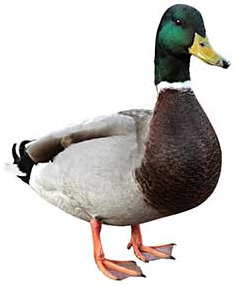 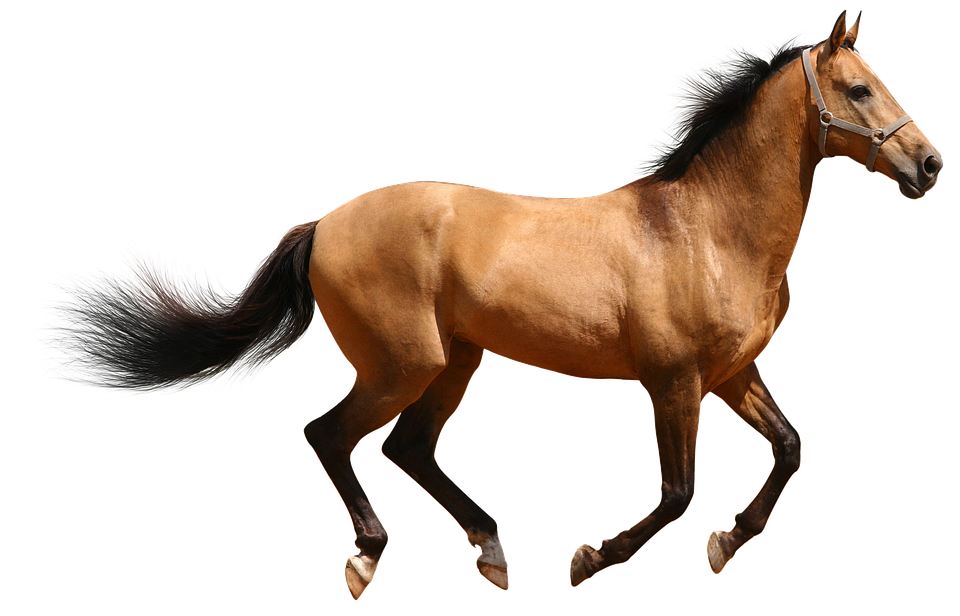 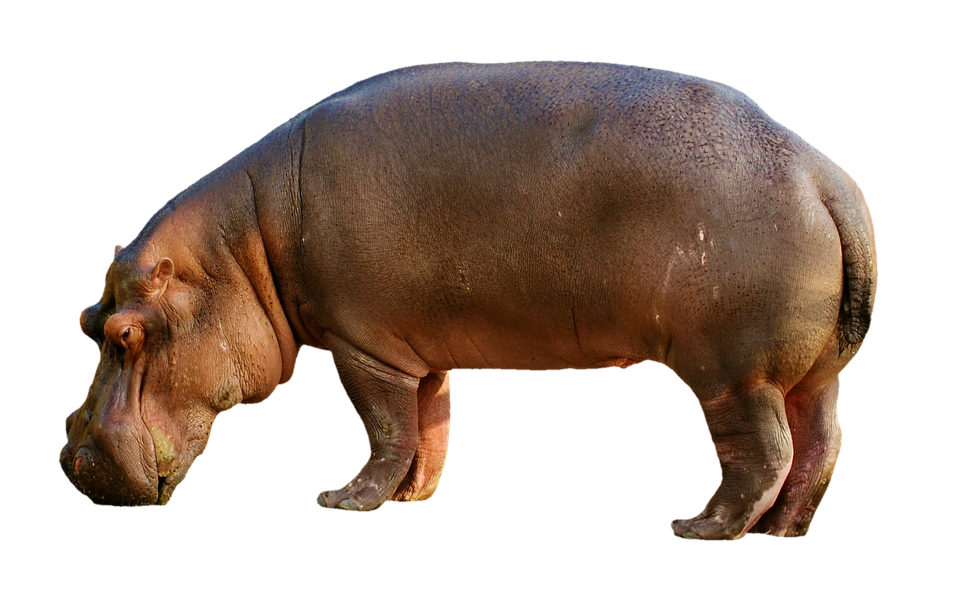 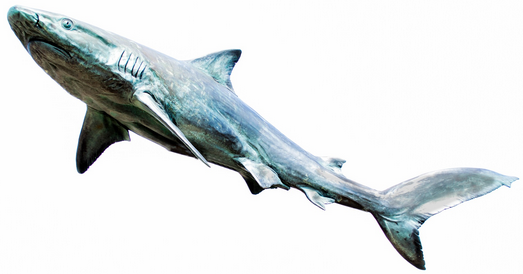 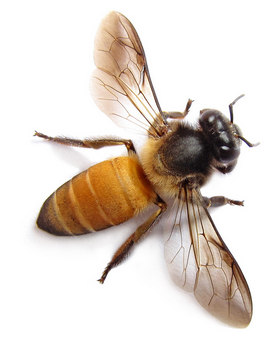 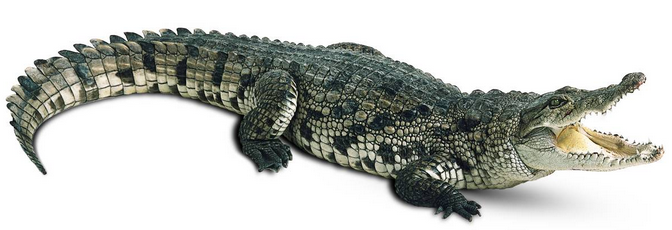 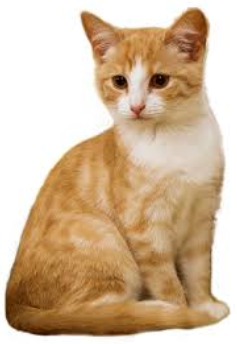 Live on land 
and 
in water
Live on land
Live in water
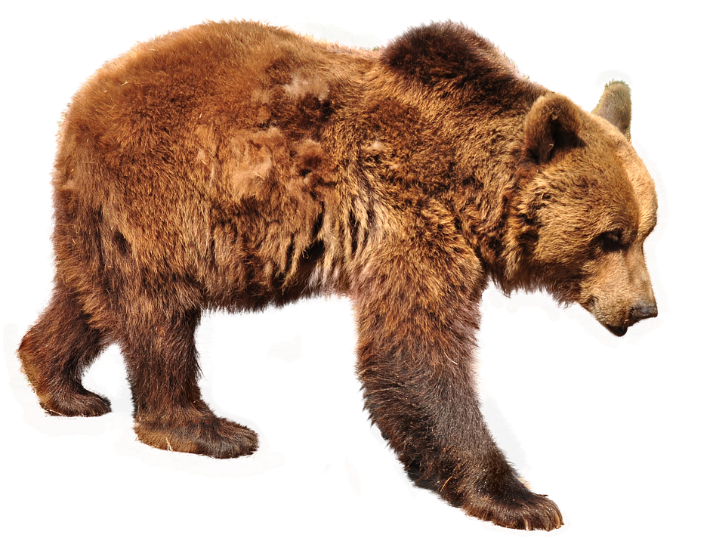 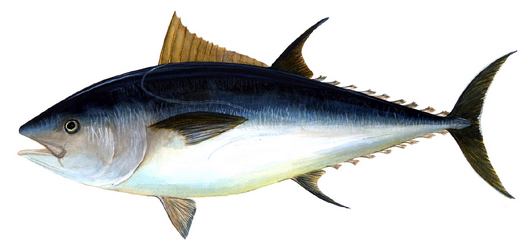 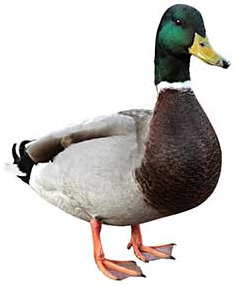 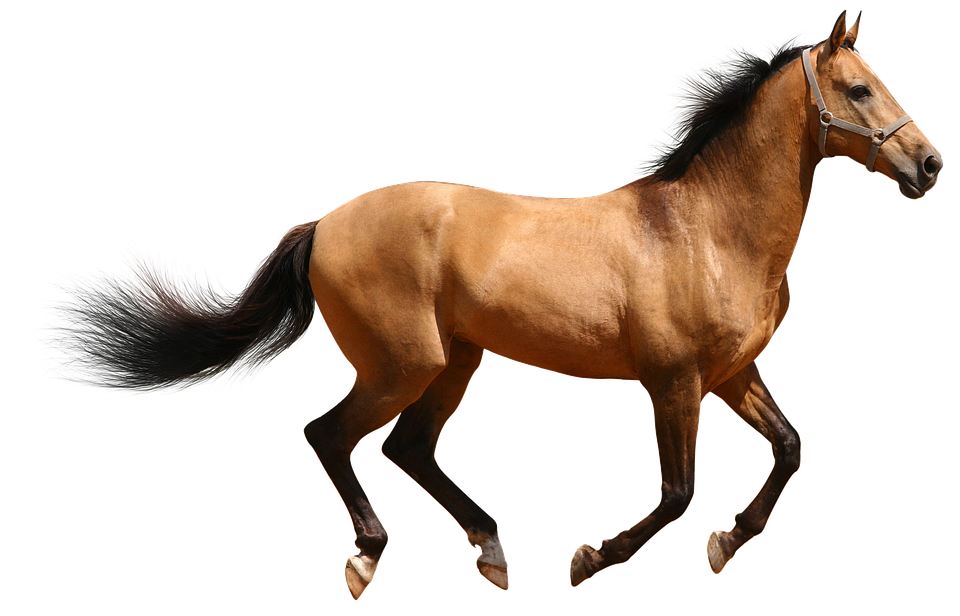 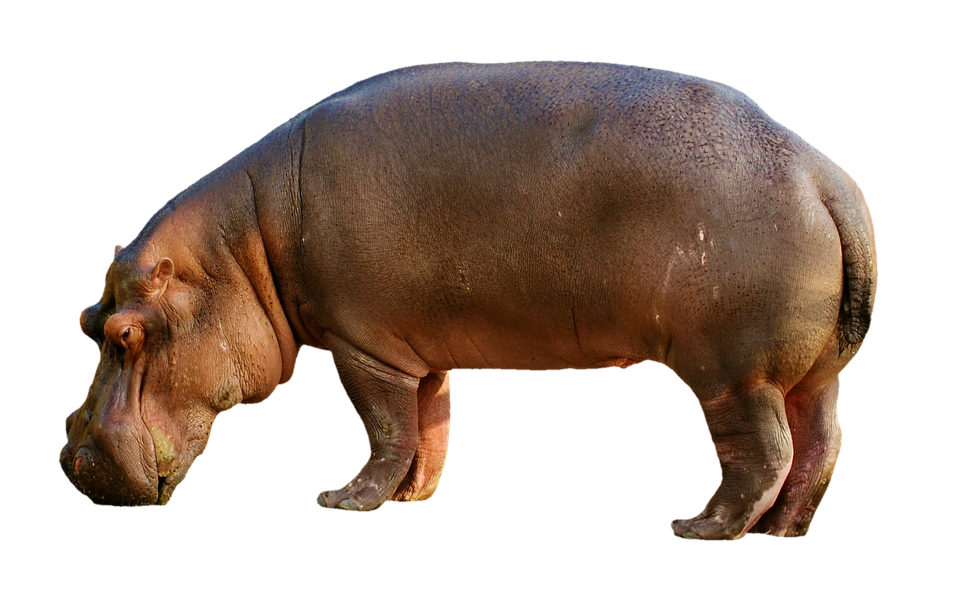 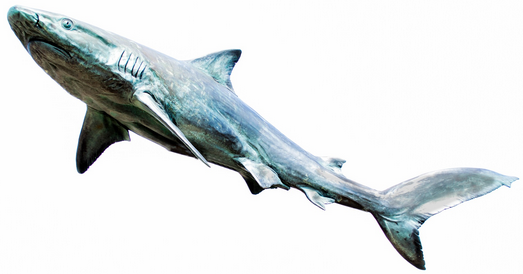 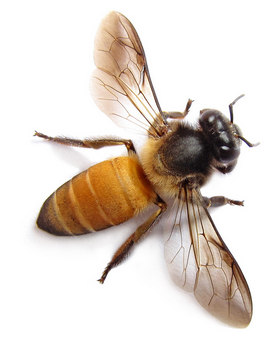 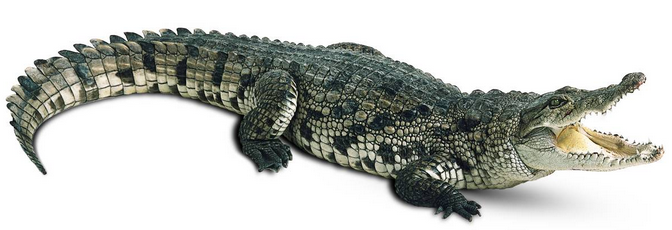 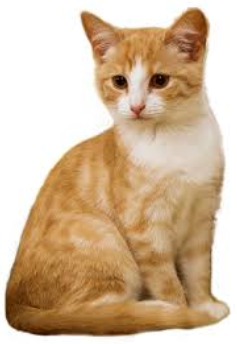 This is called a Venn diagram.
They help organise data and compare groups.
They are very useful when some things are in both groups 
(like a hippo!)
What are the different groups in these Venn diagrams?
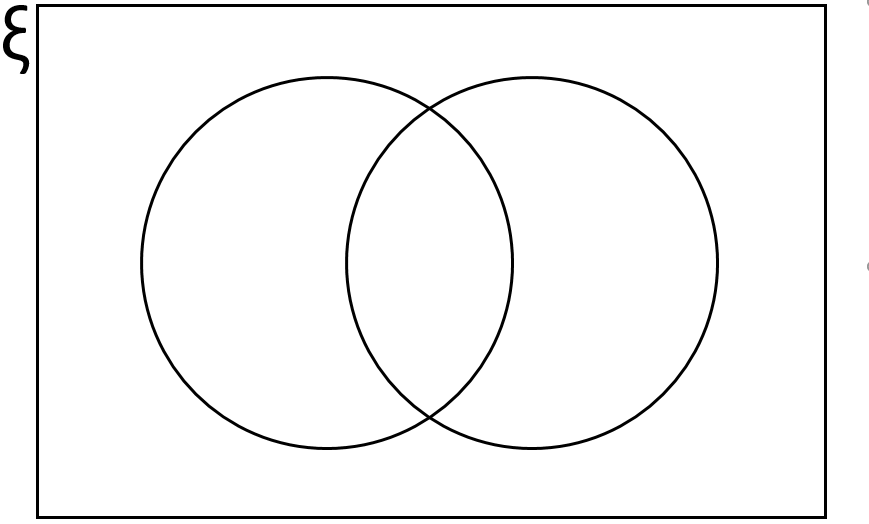 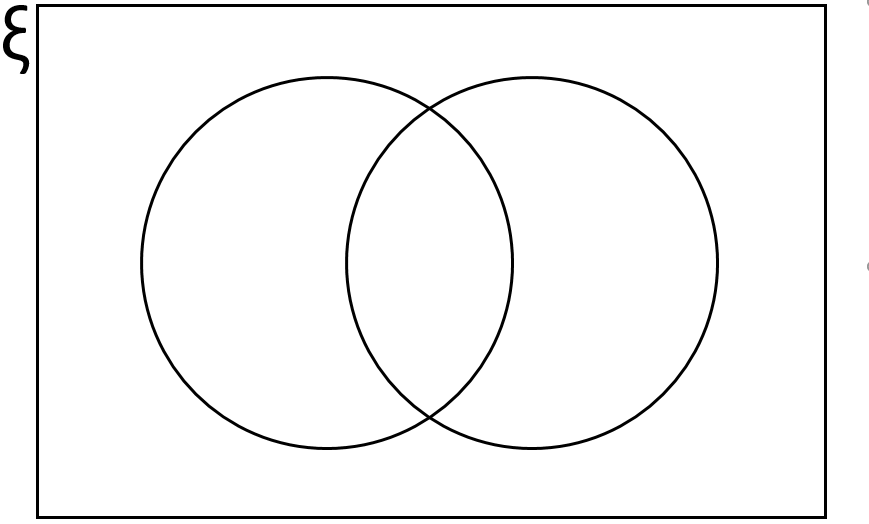 Flying Animal
Football Teams
Insect
Red
Hawk
Ant
Tomato
Chelsea
Man U
Fly
Arsenal
Stop 
Light
Seagull
Everton
Spider
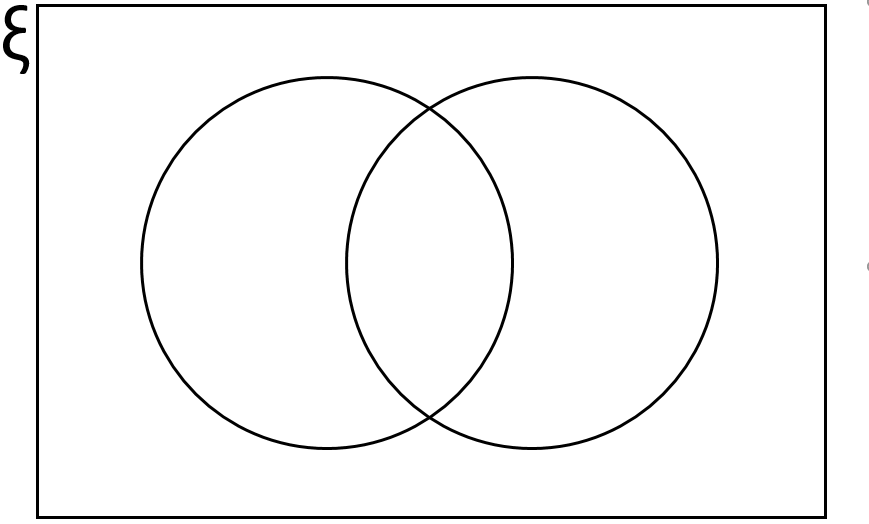 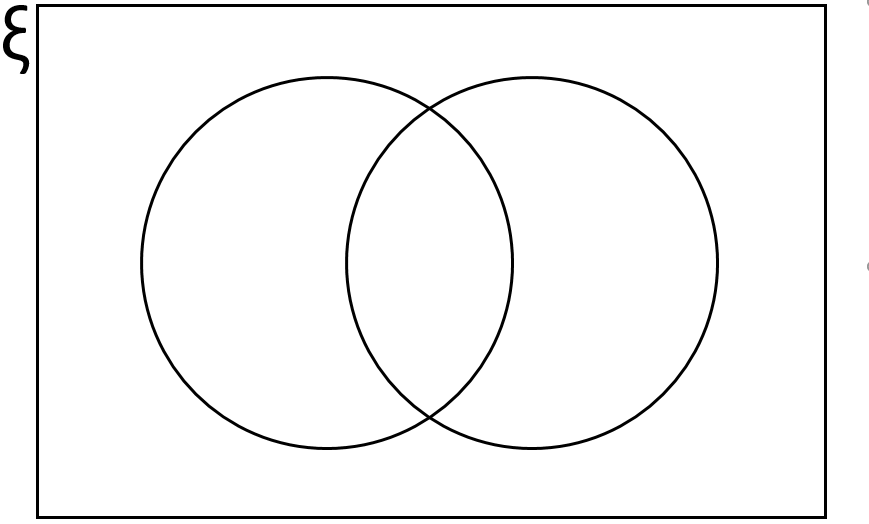 Real Animals
Human-eaters
Circular
Food
Cow
Chicken
Zombies
Pizza
Wheel
Lions
Goat
Sharks
Pie
Werewolf
Chips
Cup
Dolphin
4 students were picked from Year 7
ξ =
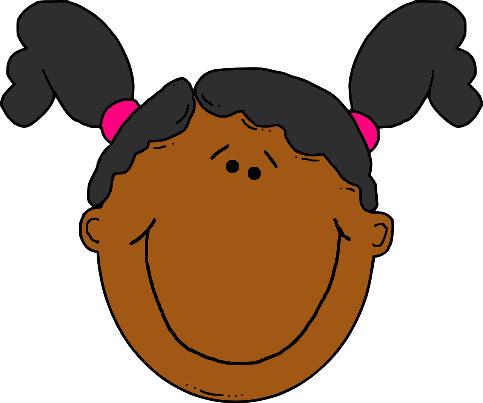 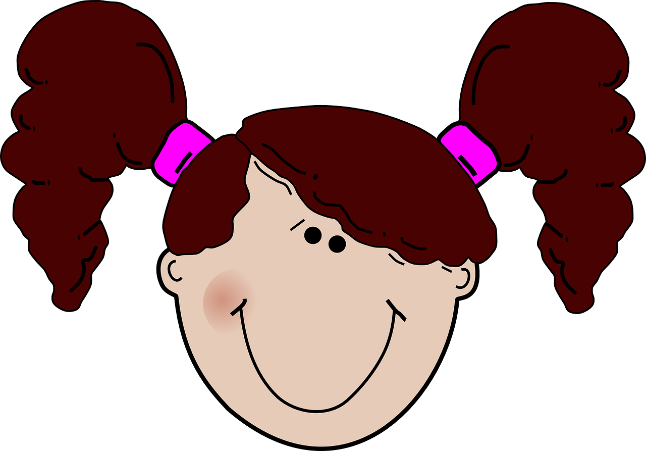 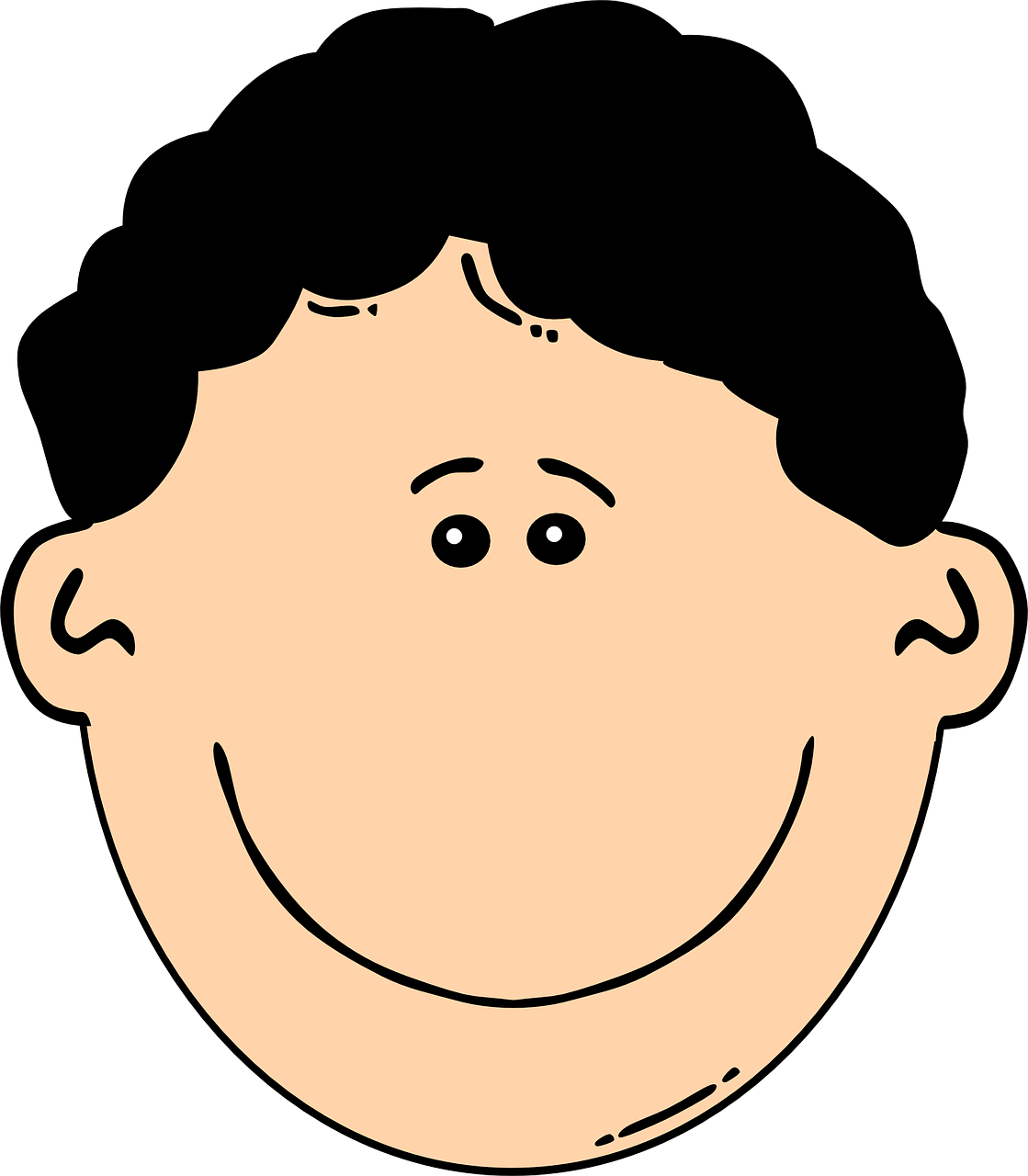 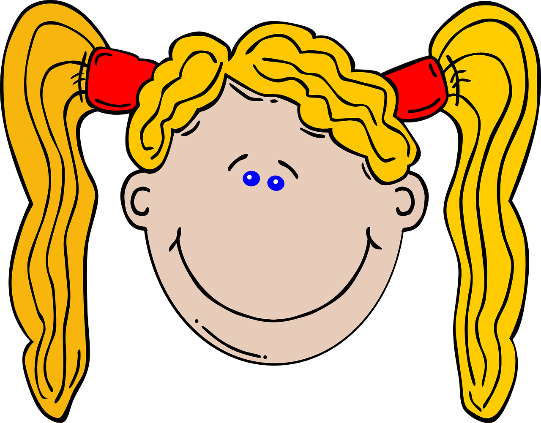 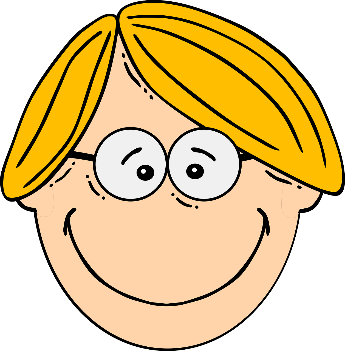 Anna
Tom
Mary
Jack
Beth
(Ksi)
This means the 
total group.
ξ
Long hair
Blonde hair
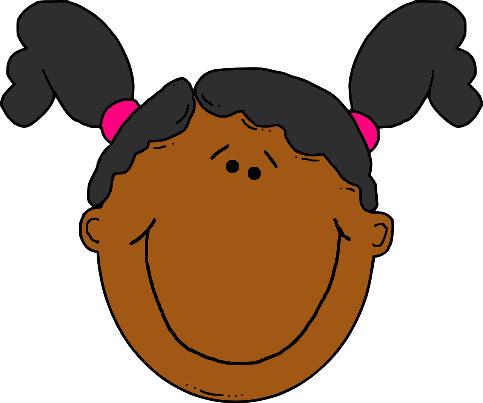 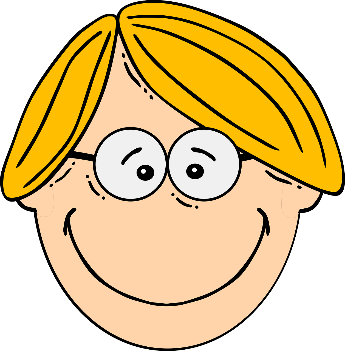 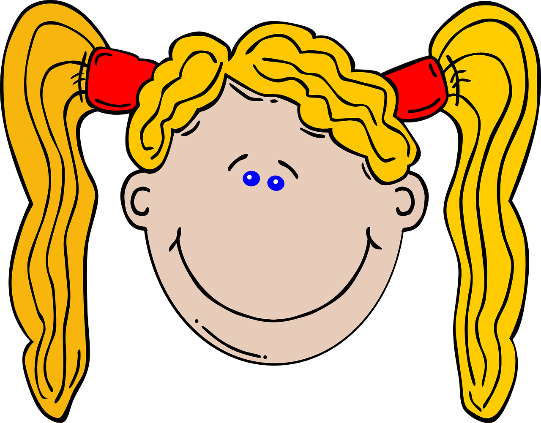 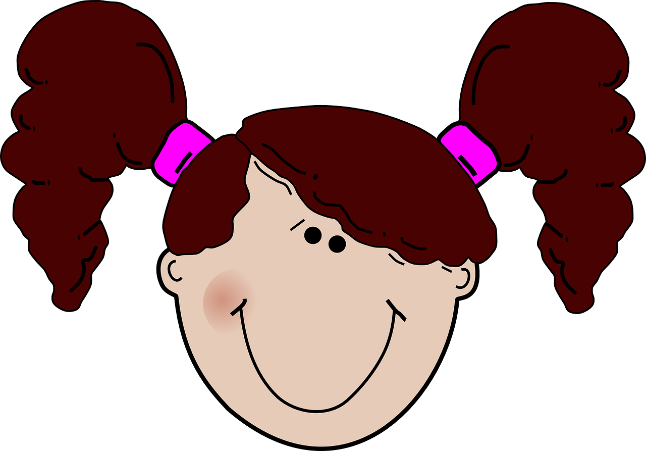 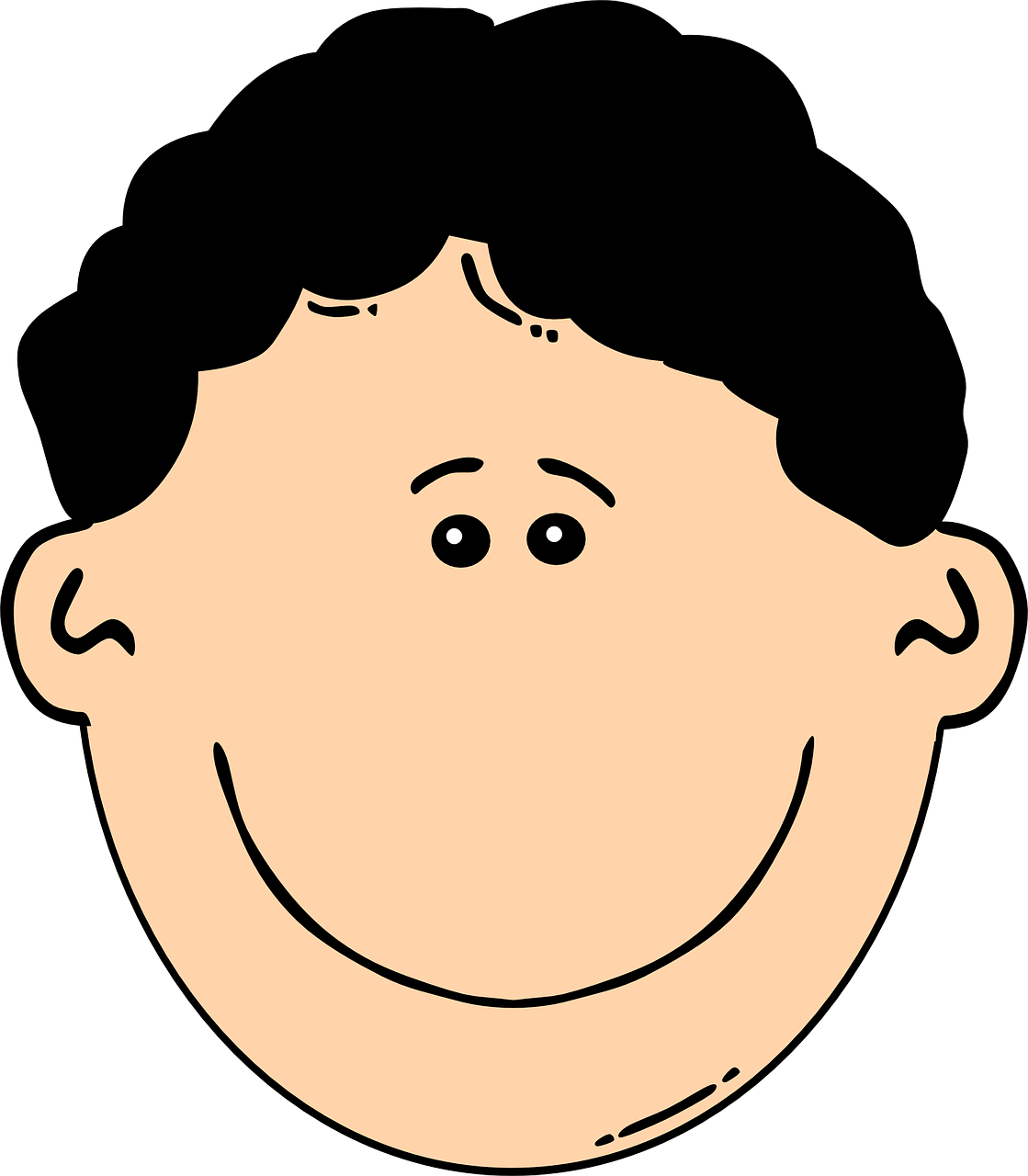 Jack doesn’t have long or blond hair.
But he’s still in the group.
4 students were picked from Year 7
ξ =
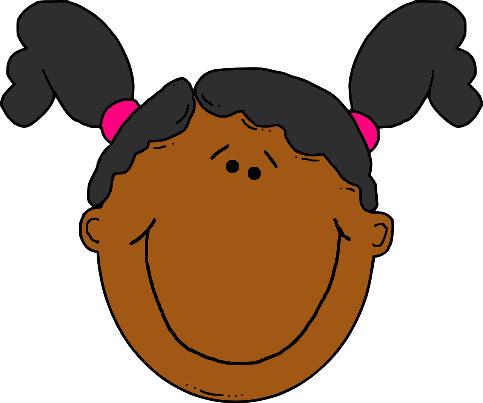 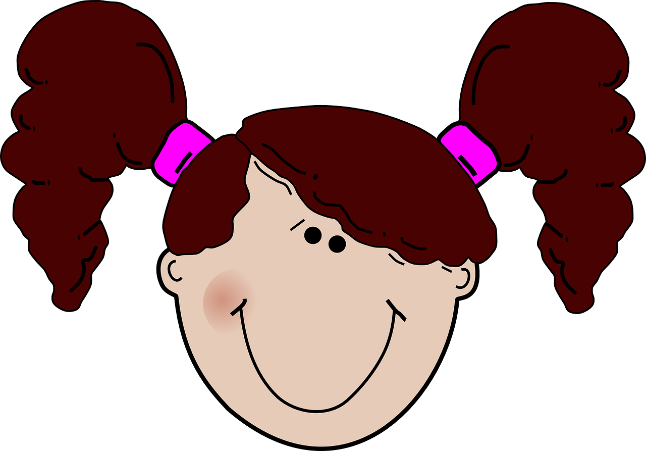 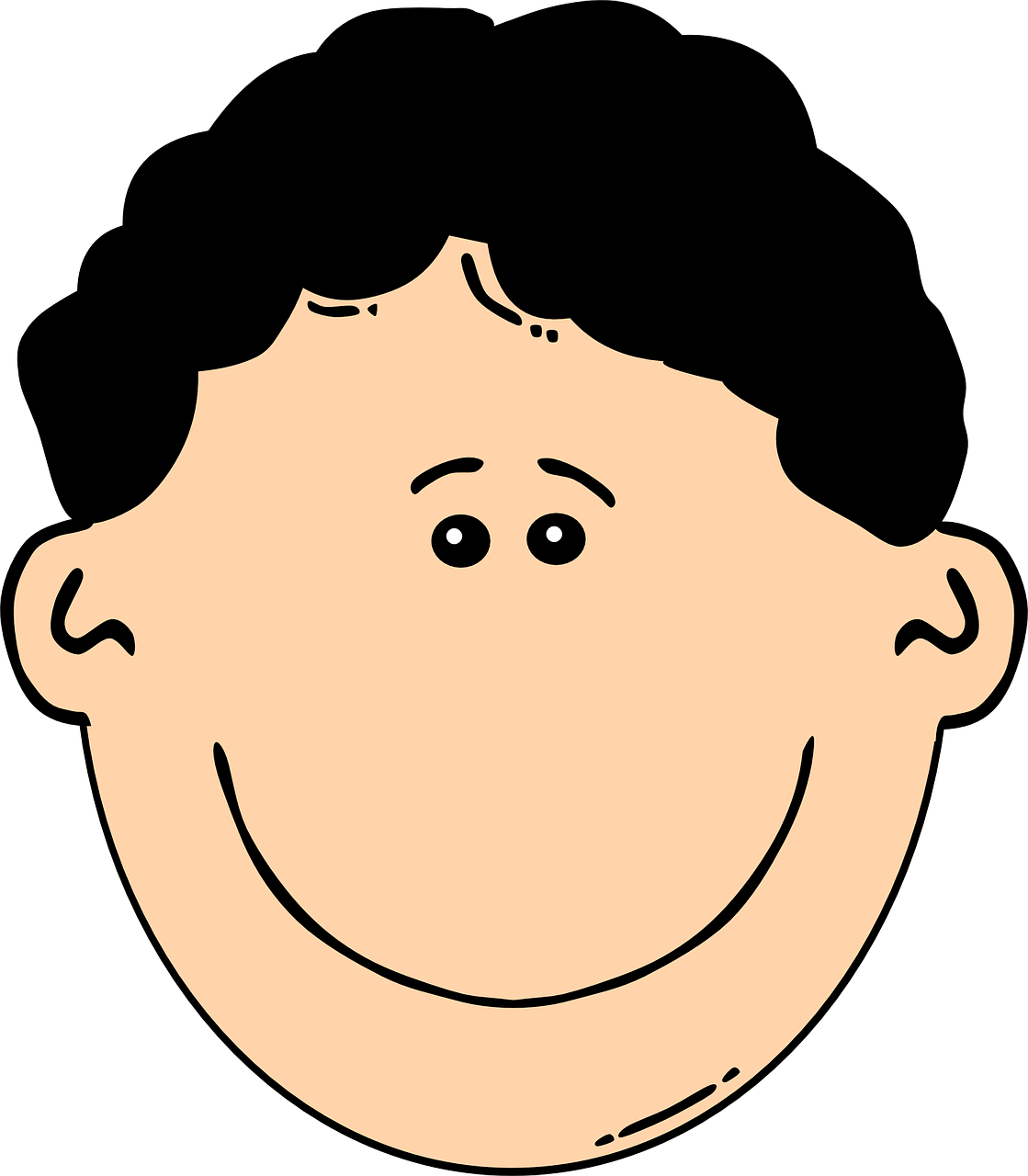 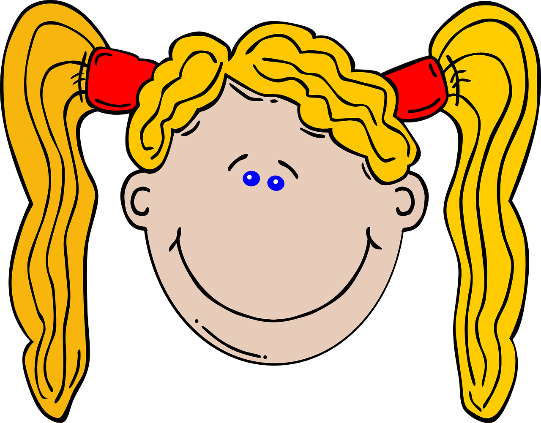 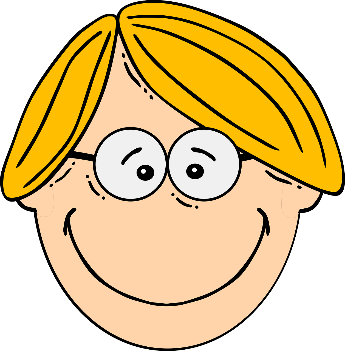 Anna
Tom
Mary
Jack
Beth
ξ
Long hair
Blonde hair
Anna
Tom
Beth
Mary
Jack
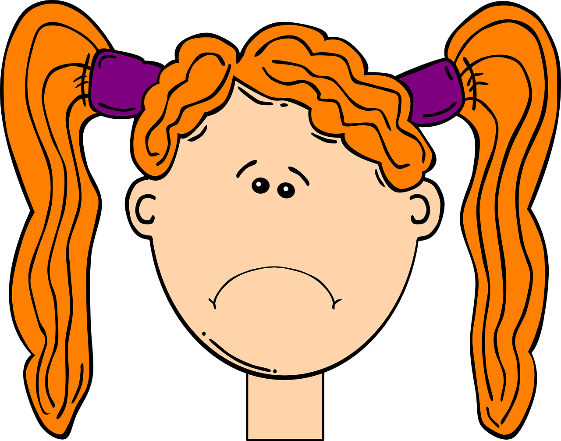 ξ
Long hair
Short hair
What’s wrong with these 
Venn Diagrams?
ξ
Human
Insect
ξ
Boy
Male
ξ
Even
Multiple of 4
Complete the Venn diagram.
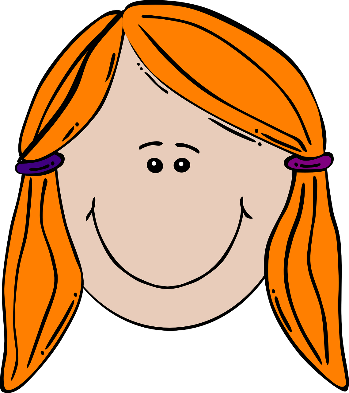 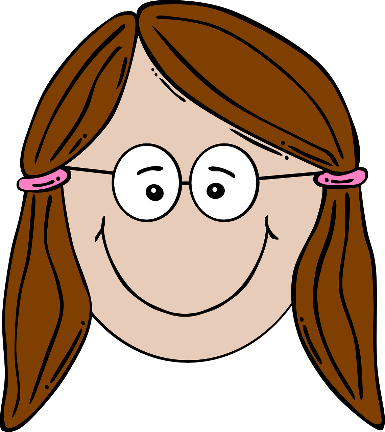 Boy
Wears glasses
Jess
Anna
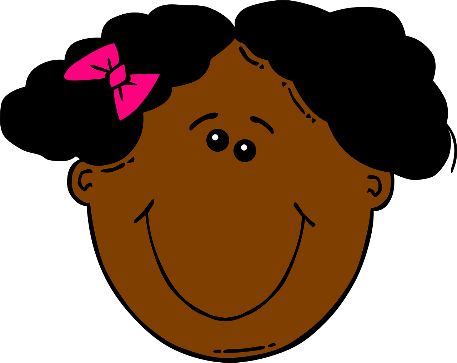 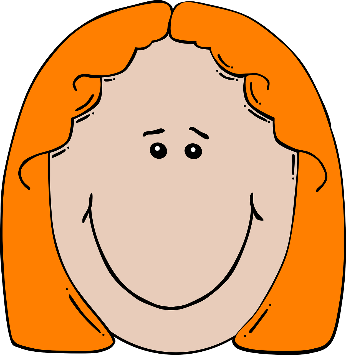 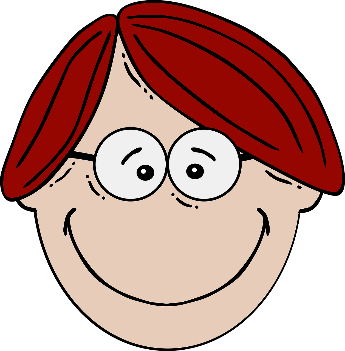 May
Jo
Tom
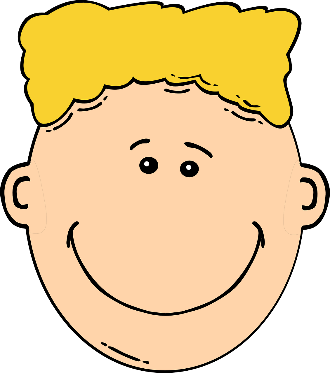 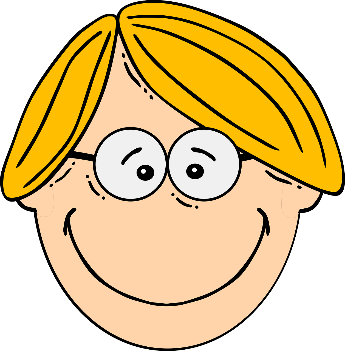 Rob
Pete
Complete the Venn diagram.
ξ =
ξ
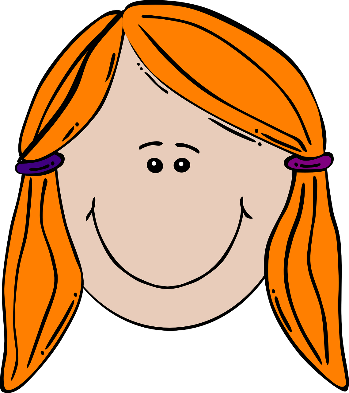 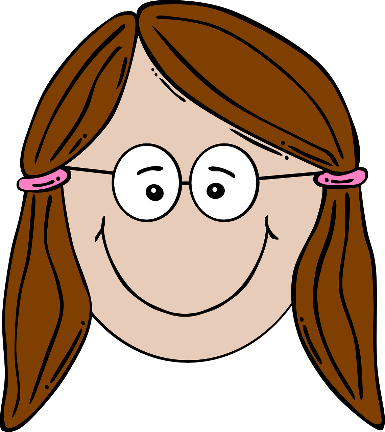 Boy
Wears glasses
Jess
Anna
Tom
Jess
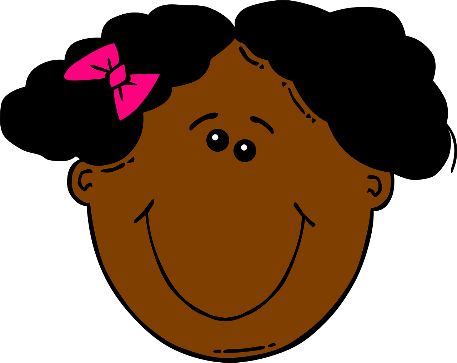 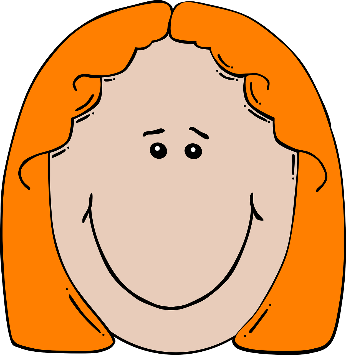 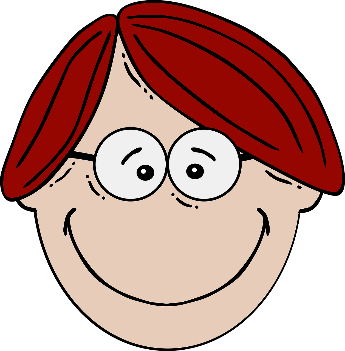 Rob
Pete
May
Jo
Tom
May
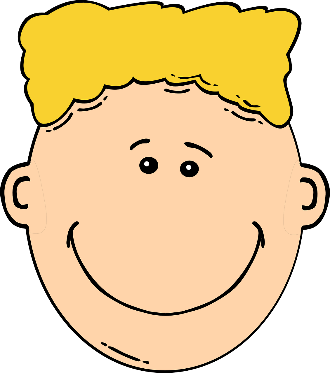 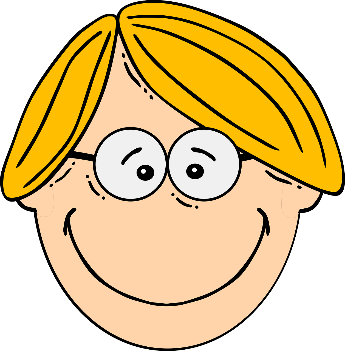 Jo
Anna
Rob
Pete
Check your success!
I can complete Venn diagrams with data.
I can complete Venn diagrams with totals.
I can calculate missing values in Venn diagrams.
Check your success!
I can complete Venn diagrams with data.
I can complete Venn diagrams with totals.
I can calculate missing values in Venn diagrams.
Write a text message to a friend describing…
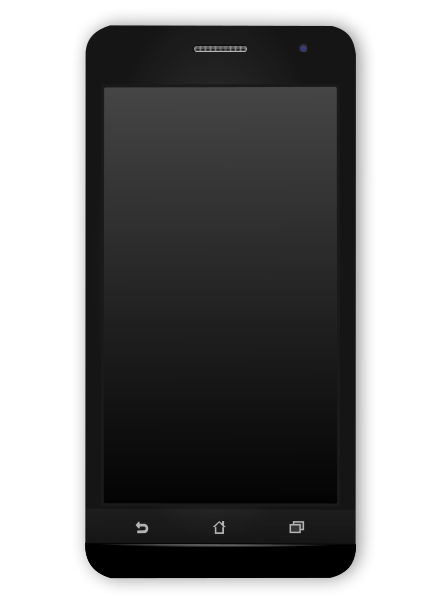 What a 
Venn diagram 
shows.